青森県DX推進フォーラム×21あおもり産業創造フォーラム　参加申込書
　E-Mail：forum@21aomori.or.jp　担当：八戸
　FAX：017-721-2514（送信票なしでこのままお送りください）
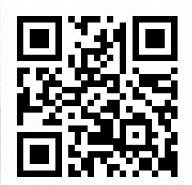 ←こちらから
　申込可能
申込締切：令和４年９月９日（金）
※会場参加は定員６０名のため、参加いただけない場合には個別にご連絡いたします。
　また、オンライン参加の場合の配信URLは、前日までに参加者へお知らせします。

（注）いただいた個人情報については、本イベント及び県や２１あおもり産業総合支援センターが実施
　　　する事業の御案内にも使用させていただきます。